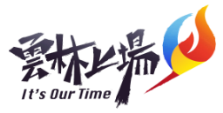 雲林縣COVID-19公費臺灣清冠一號
中醫視訊醫療院所
共計34家
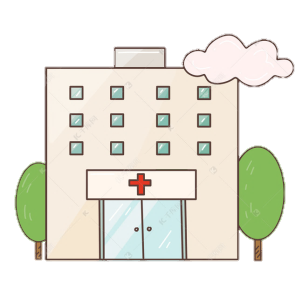 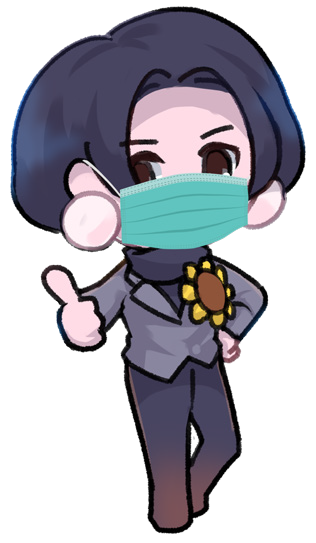 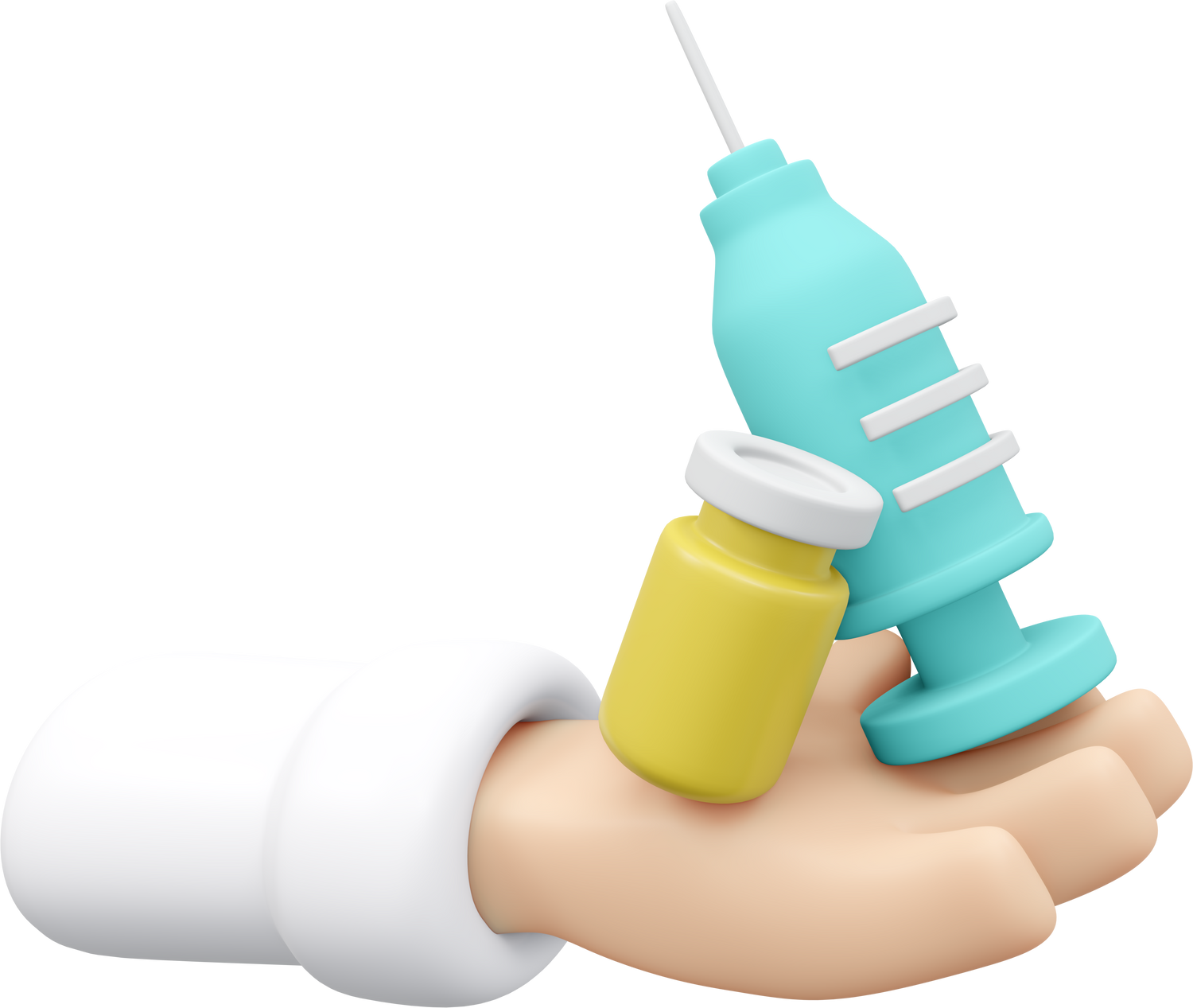 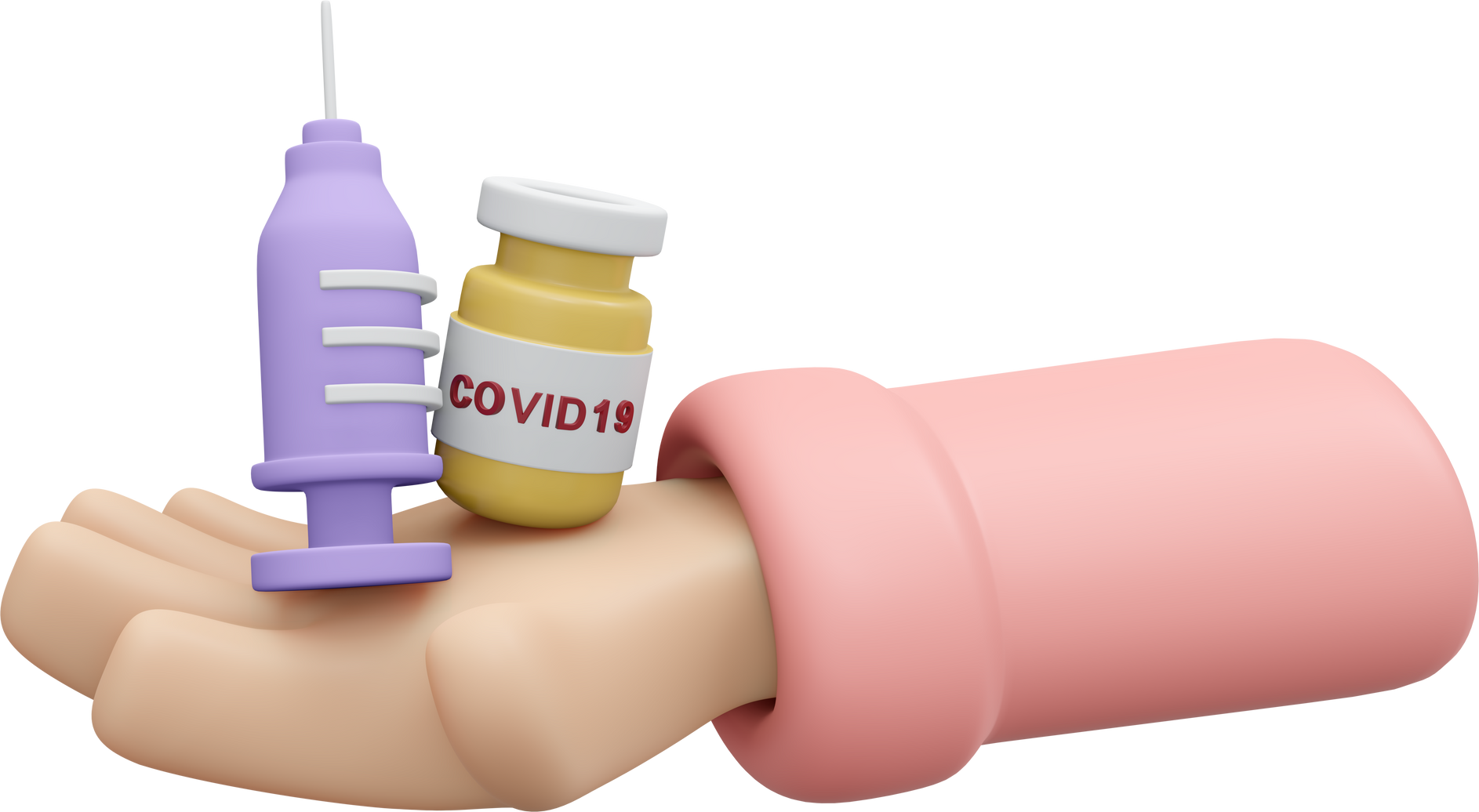 LINE
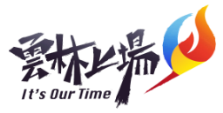 雲林縣COVID-19公費臺灣清冠一號
中醫視訊醫療院所
共計34家
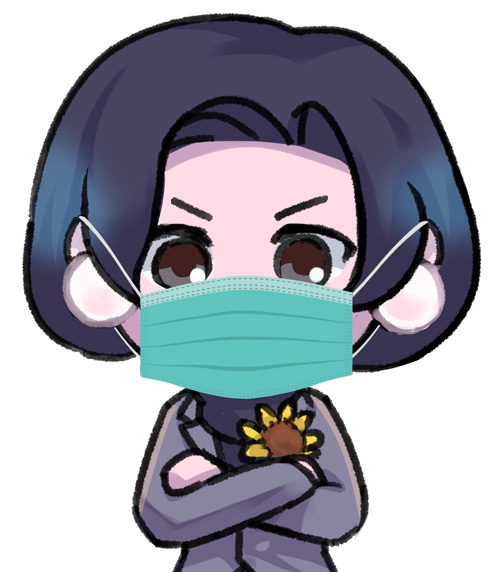 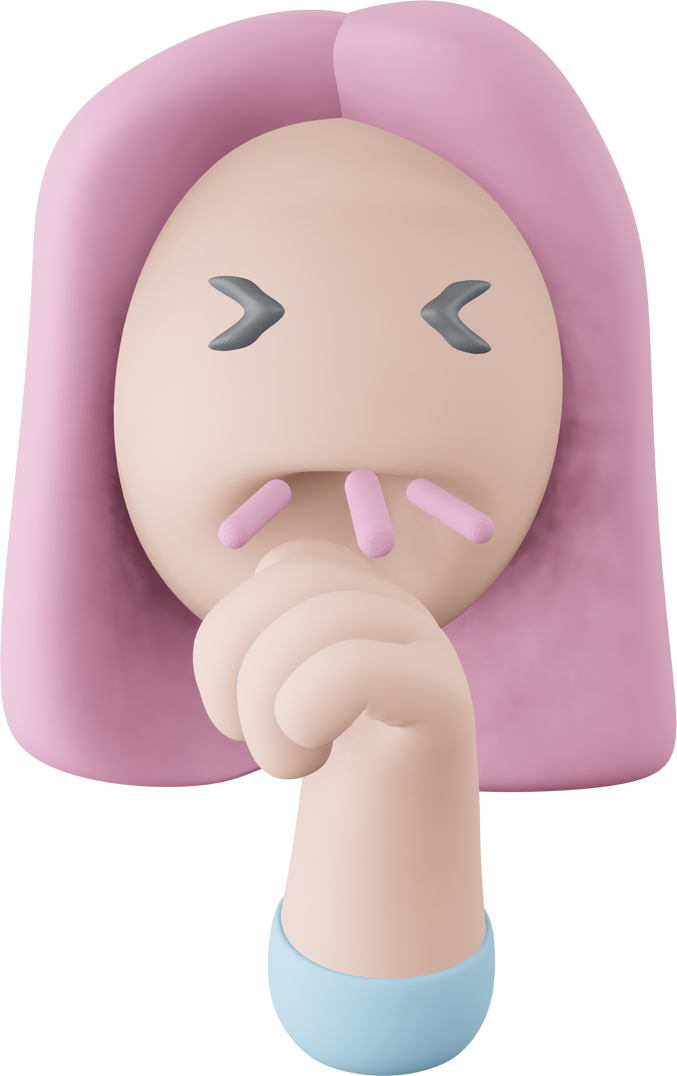 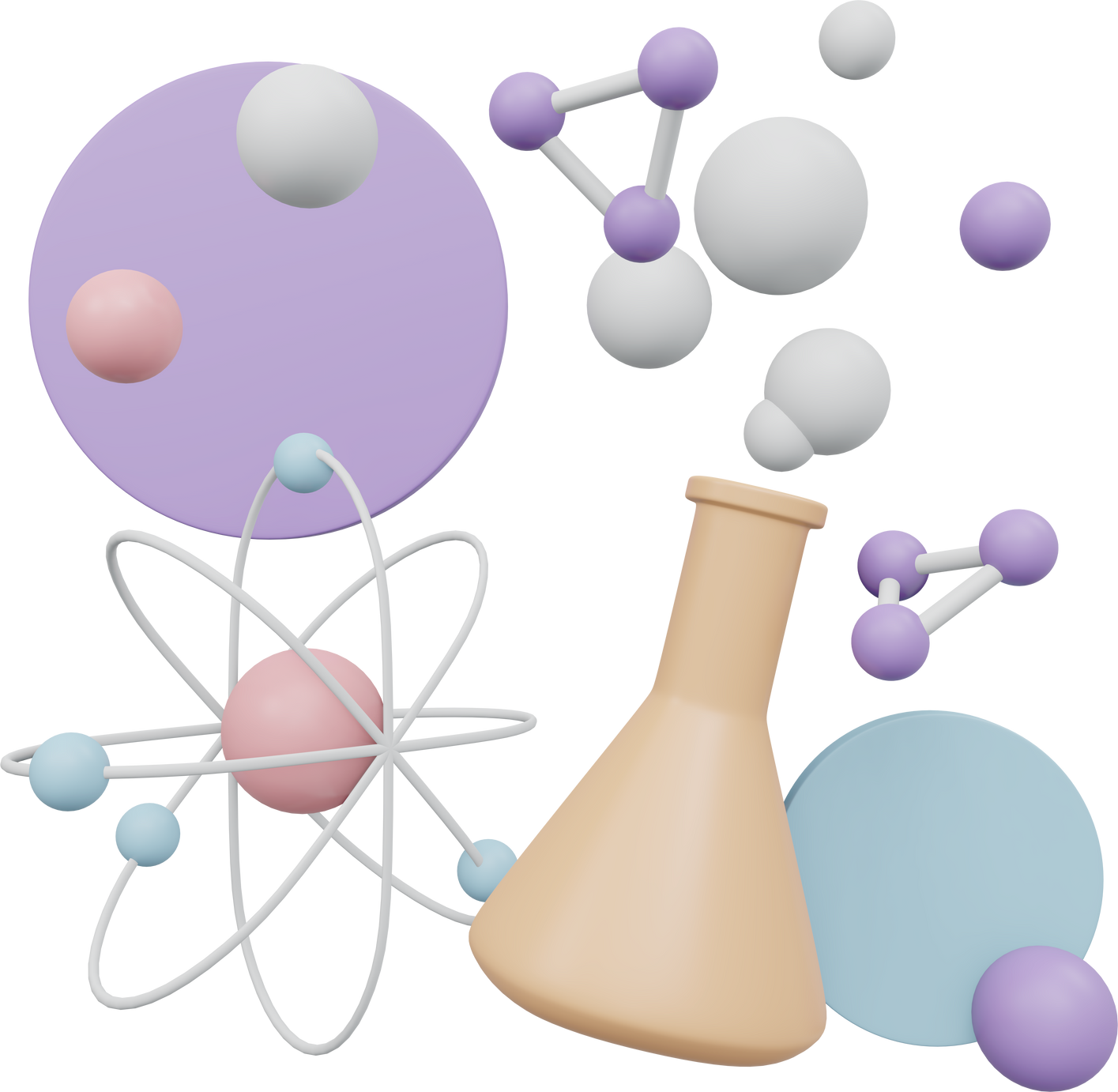 LINE
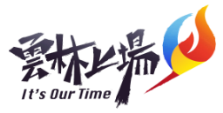 雲林縣COVID-19公費臺灣清冠一號
中醫視訊醫療院所
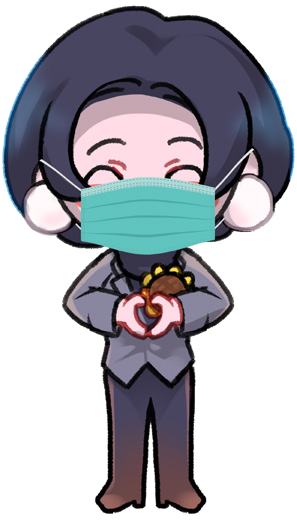 共計34家
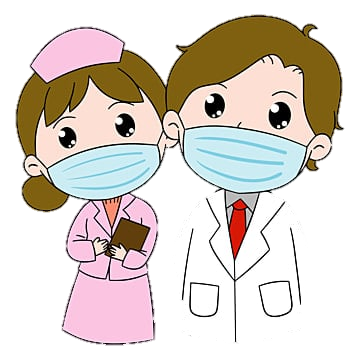 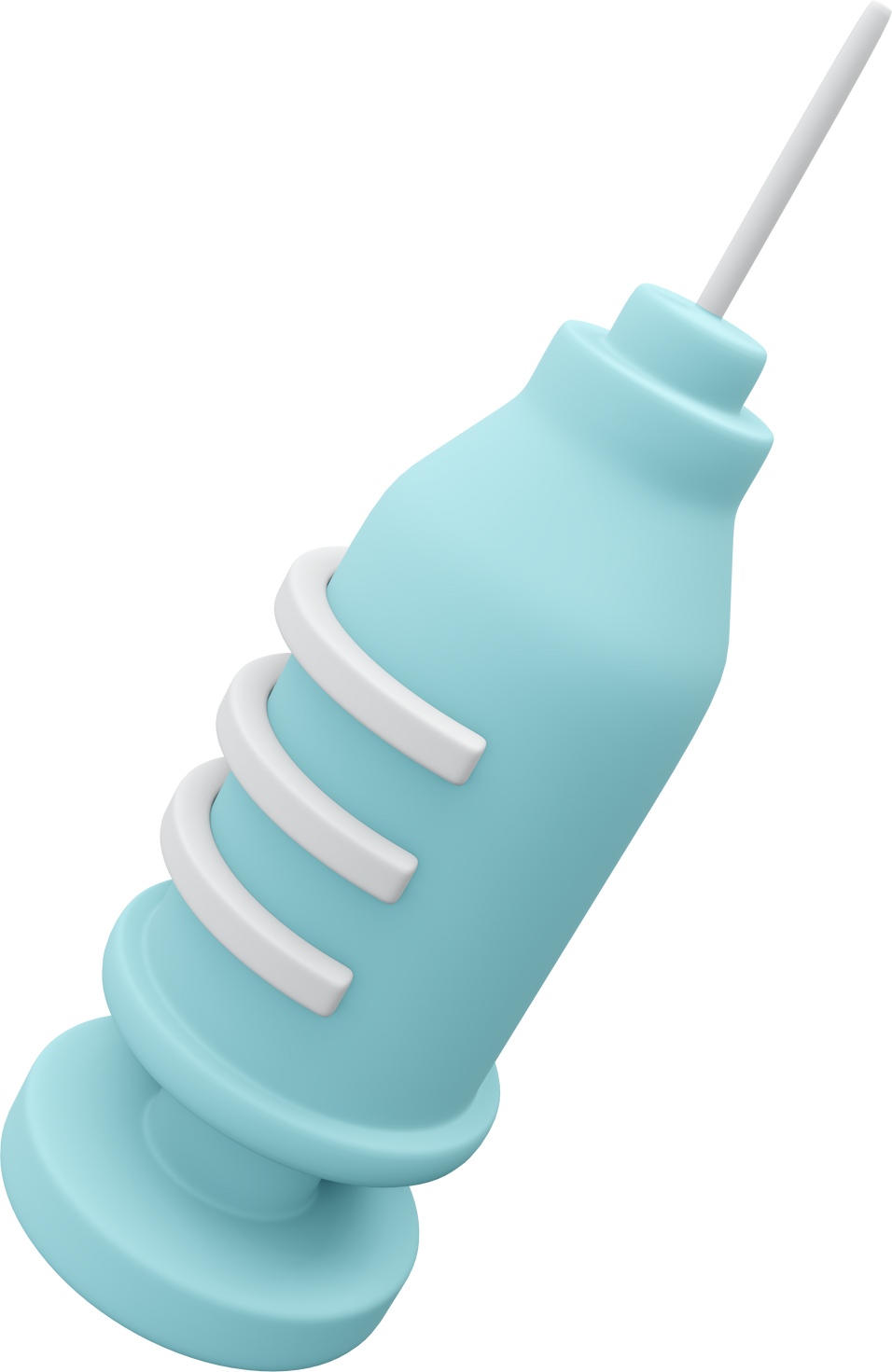 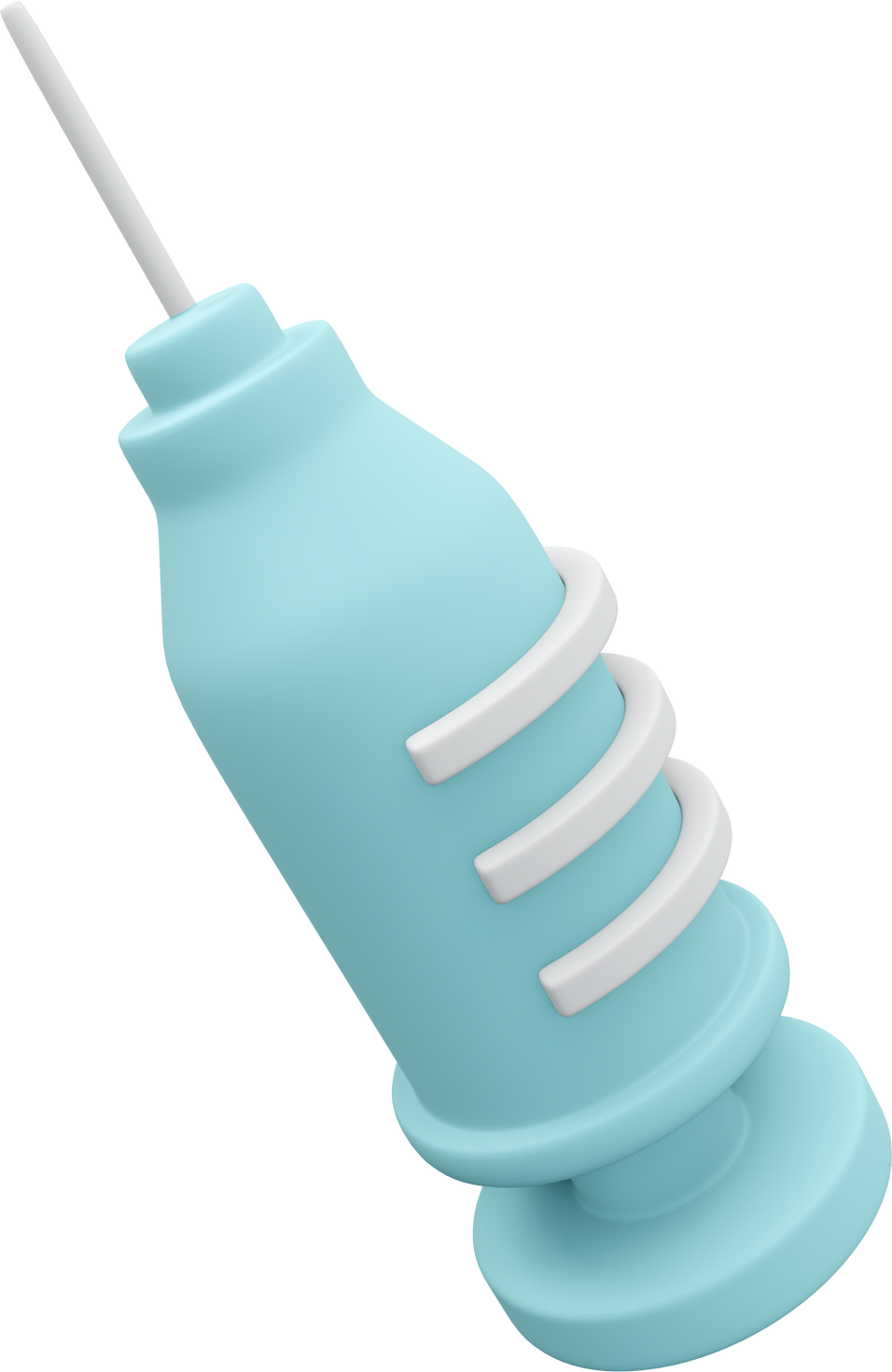 LINE
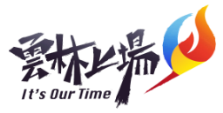 雲林縣COVID-19公費臺灣清冠一號
中醫視訊醫療院所
轄內基層診所
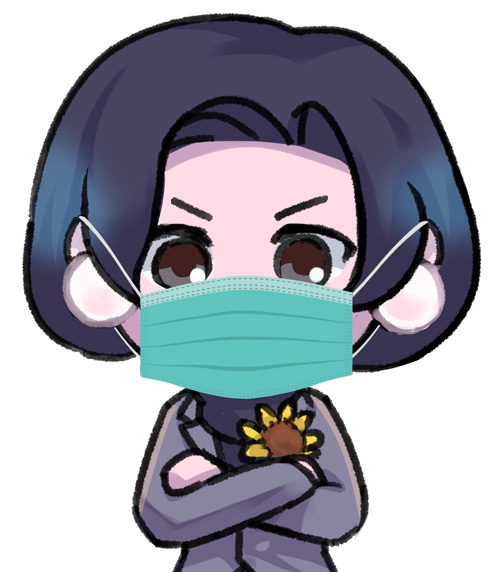 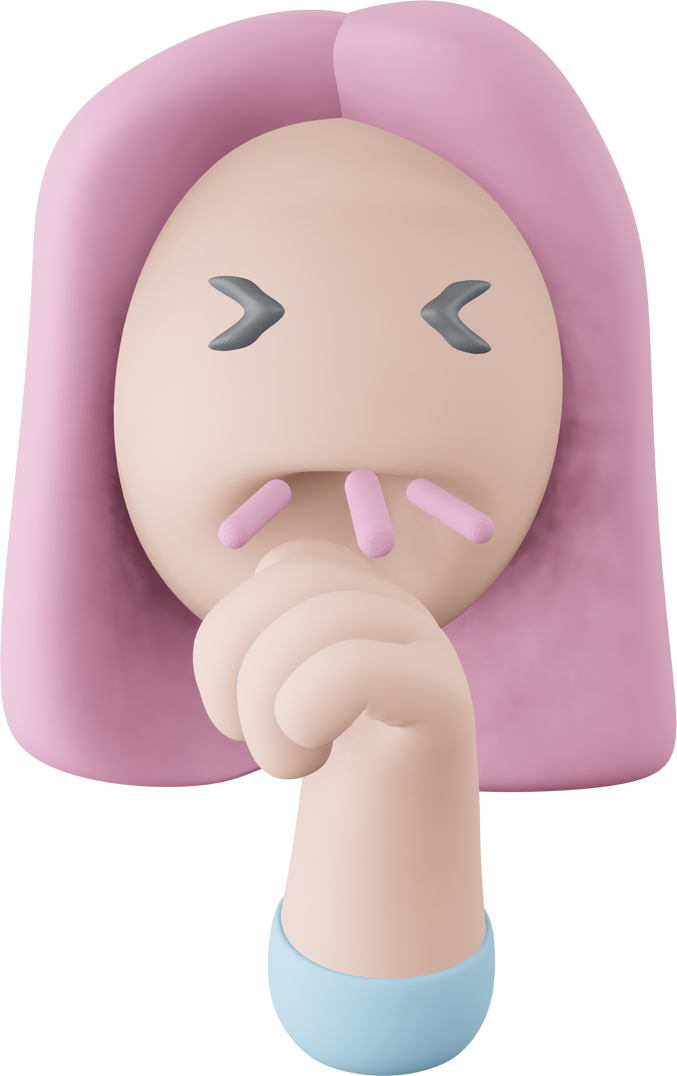 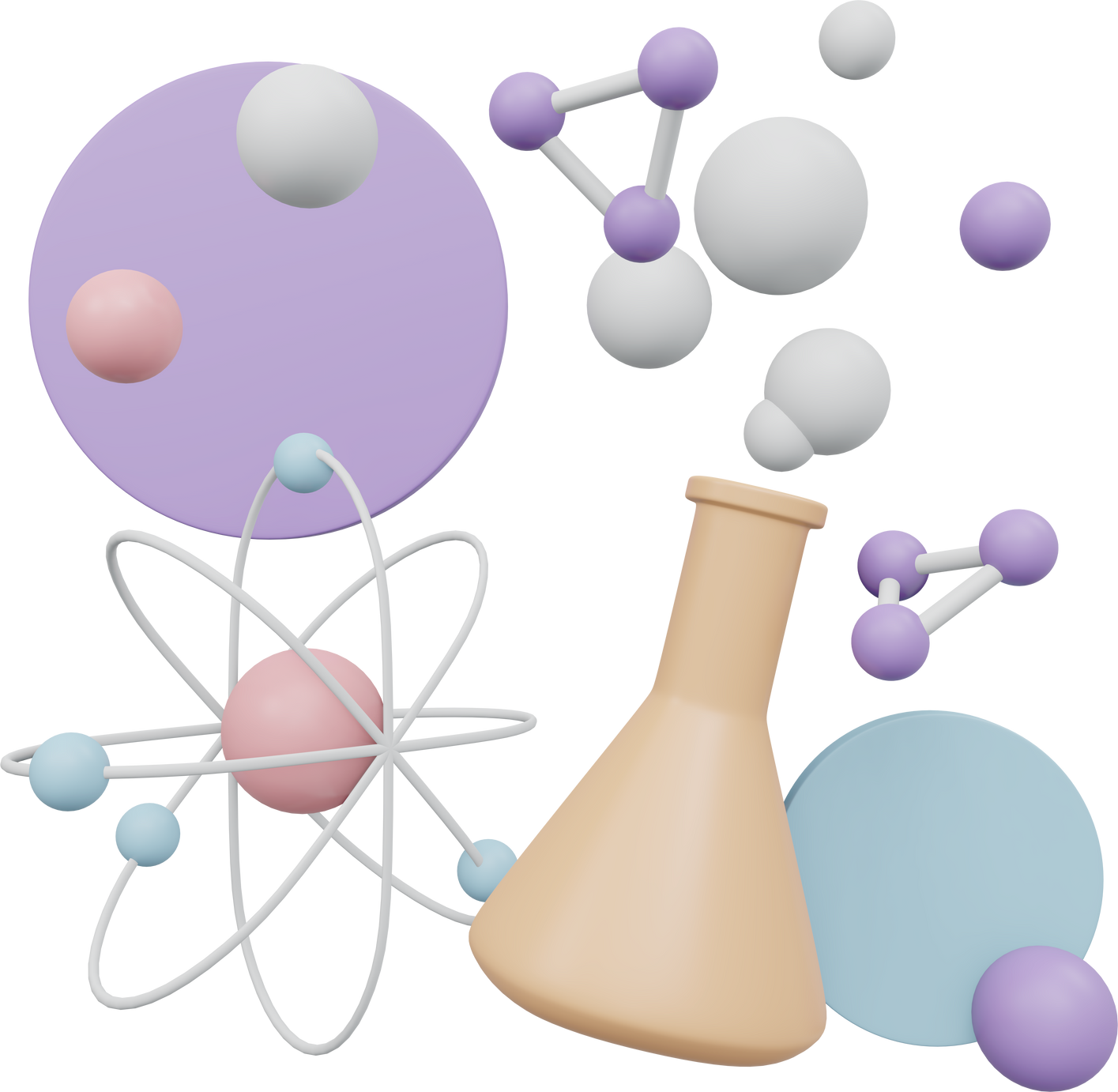 LINE